こちらに記入してください。
こちらに記入してください。
こちらに記入してください。
①～⑤のいずれかをここに記入してください
●
月
●
日
(●)

日直
●
●
テキスト
検索
●
月
●
日
(●)

日直
●
●
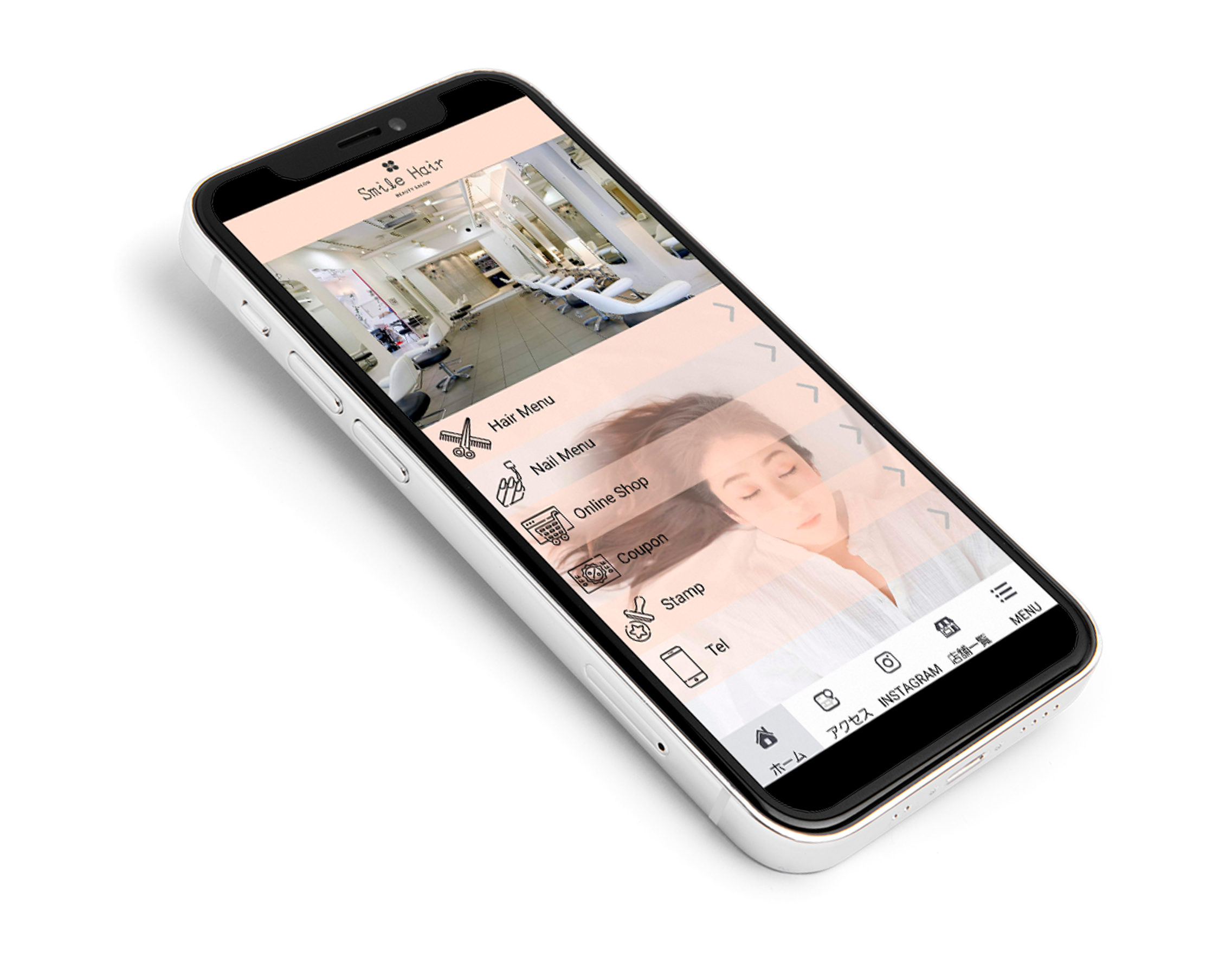 店舗向け
集客アプリが
月額9,800円
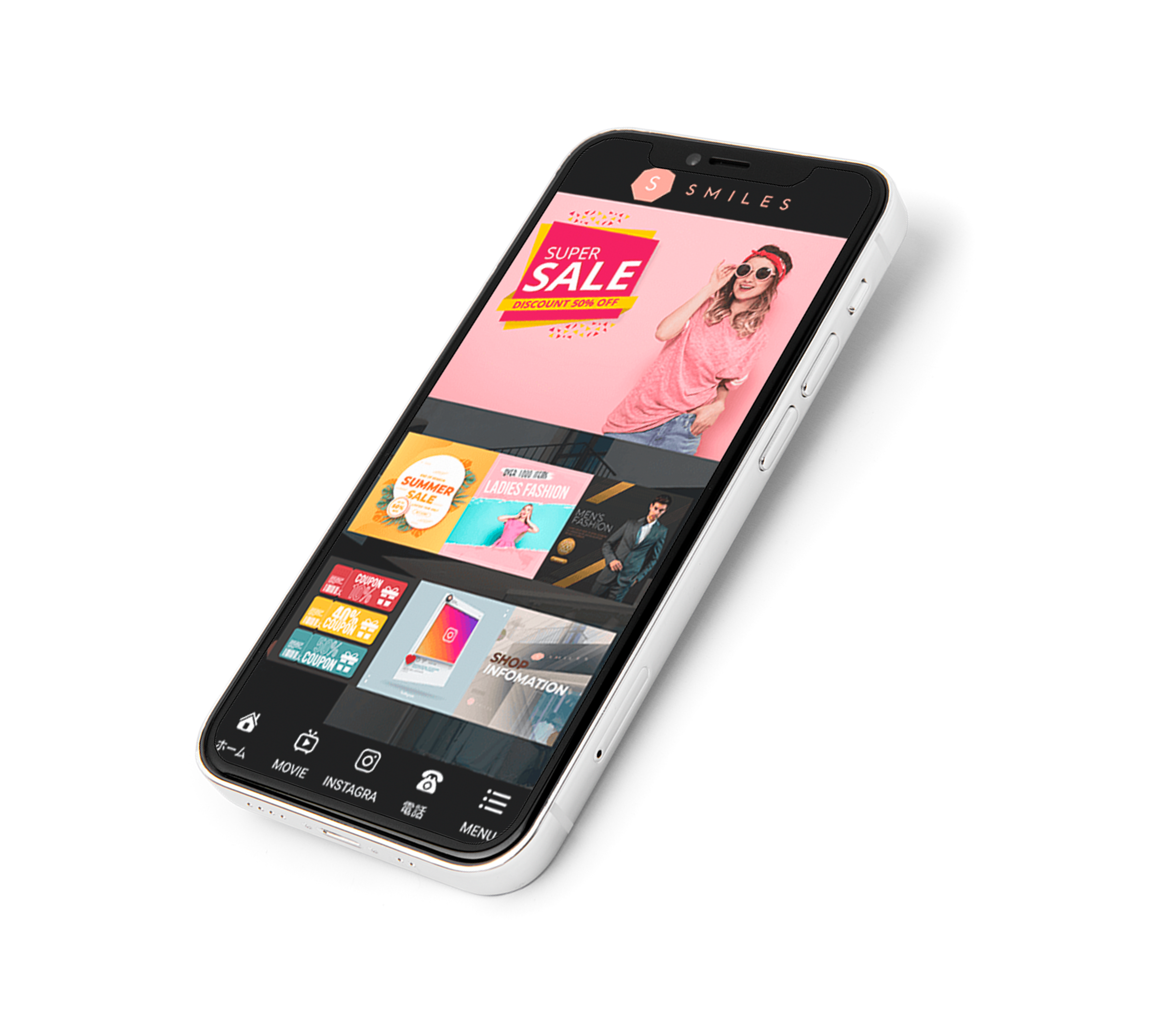 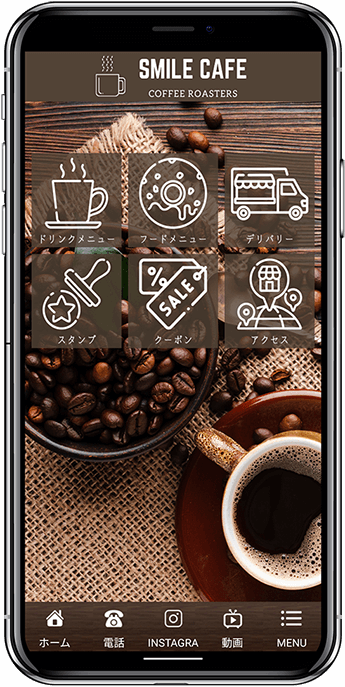 ●
月
●
日
(●)

日直
●
●
豊富な機能でリピーターを獲得！
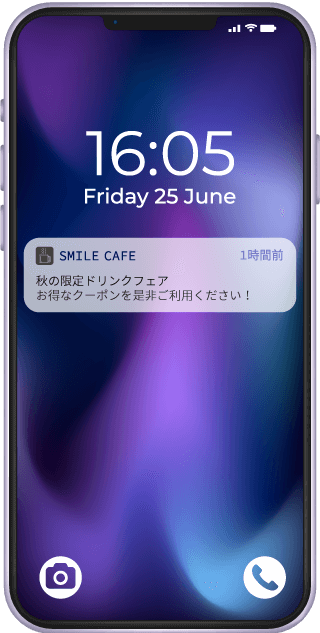 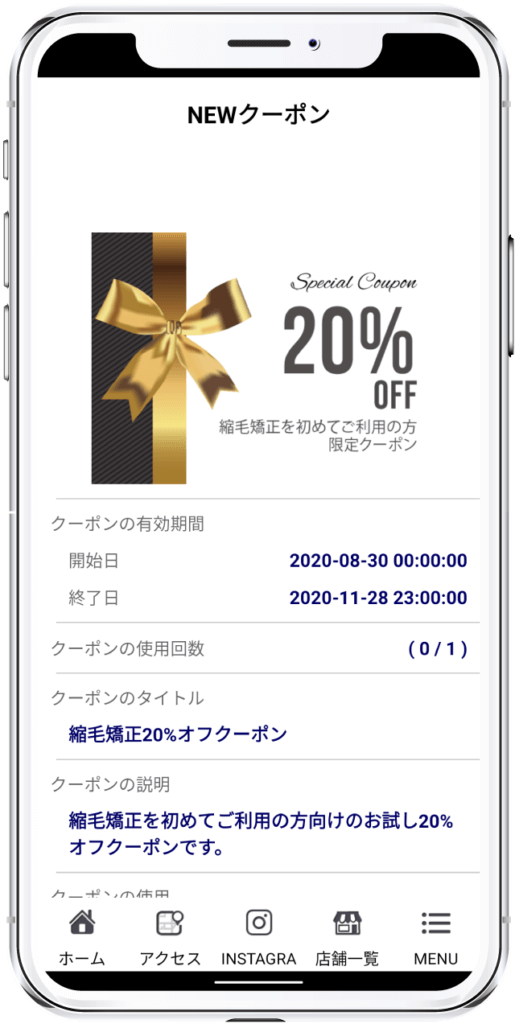 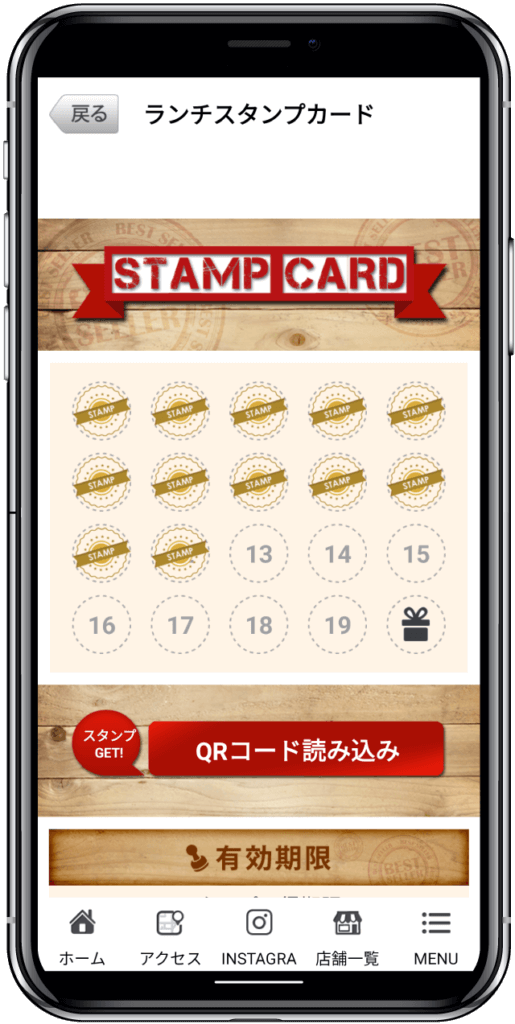 プッシュ通知
クーポン機能
スタンプカード
●
月
●
日
(●)

日直
●
●
さらに
今なら
２ヶ月間
利用料無料！
●
月
●
日
(●)

日直
●
●
詳しくはWebで！
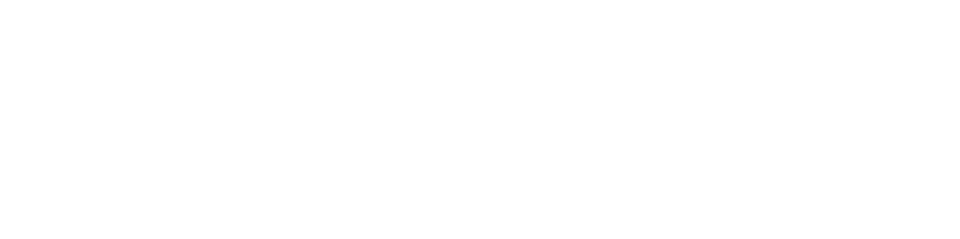 検索
024.bz
動画URL：https://www.youtube.com/watch?v=NF8R5ZQ01HM
１枚目
これらのテキストは
削除して入稿データを作ってください
文字、画像などを
自由に貼り付けてください
フォントや細かいレイアウトは気にしていただかなくても大丈夫です。
動画制作時に当社で最適な調整をいたします。
２枚目
これらのテキストは
削除して入稿データを作ってください
３枚目
これらのテキストは
削除して入稿データを作ってください
４枚目
これらのテキストは
削除して入稿データを作ってください
ギガファイル便URL：https://gigafile.nu/
19
https://3man.jp/